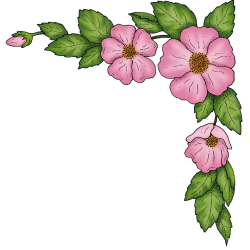 CHÚC CÁC EM HỌC TẬP TỐT - CHĂM NGOAN
2020 - 2021
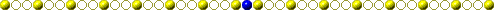 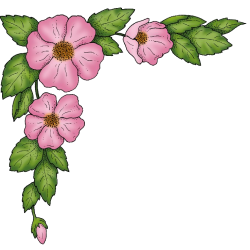 Trường tiểu học Lê Dật
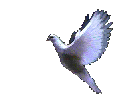 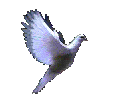 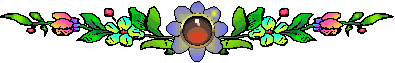 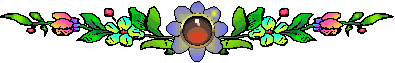 Giáo viên: Nguyễn Thị Tiên
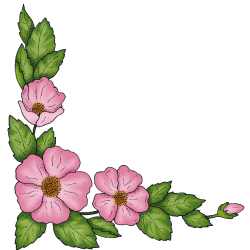 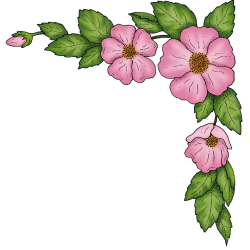 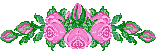 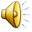 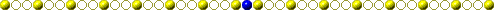 Thứ tư ngày 18 tháng 11 năm 2020Tự nhiên và xã hội
Kiểm tra bài cũ
Em hãy kể tên các trò chơi an toàn trong giờ ra chơi ở trường ?
Thứ tư ngày 18 tháng 11 năm 2020
Tự nhiên và xã hội
Cùng vui ở trường ( Tiết 2 )
Hoạt động 1: Khám phá
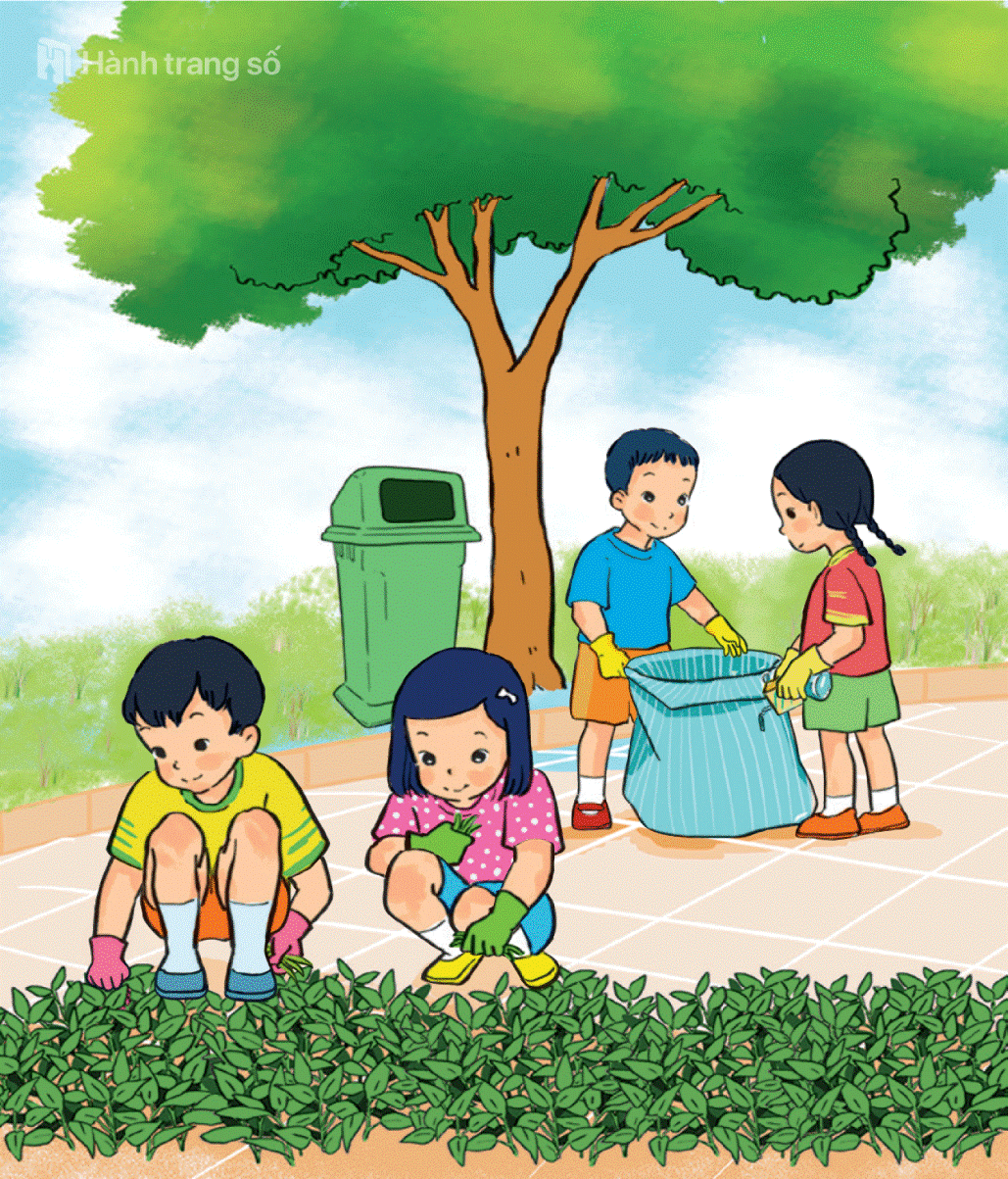 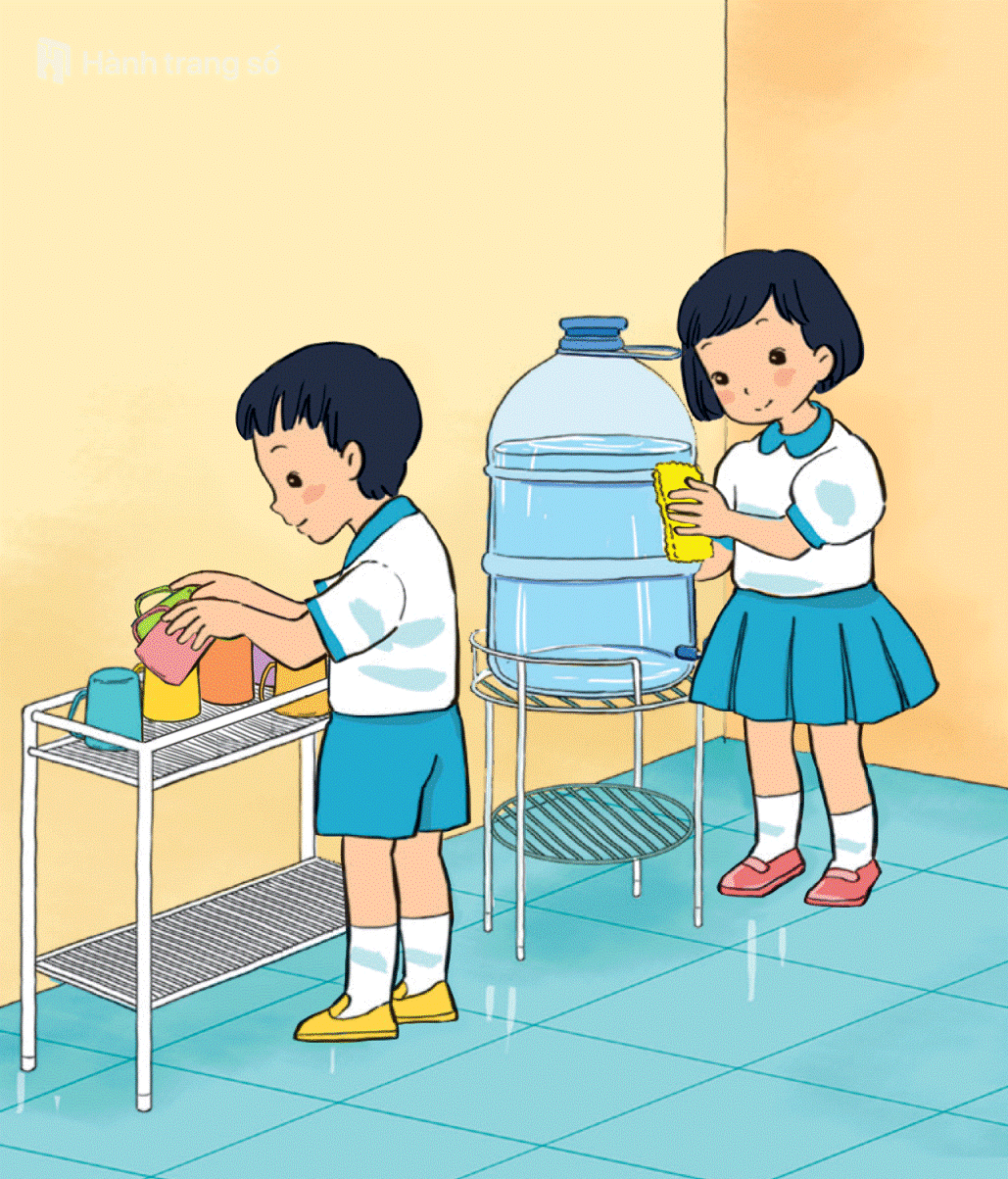 1
2
Hoạt động 2: Thực hành
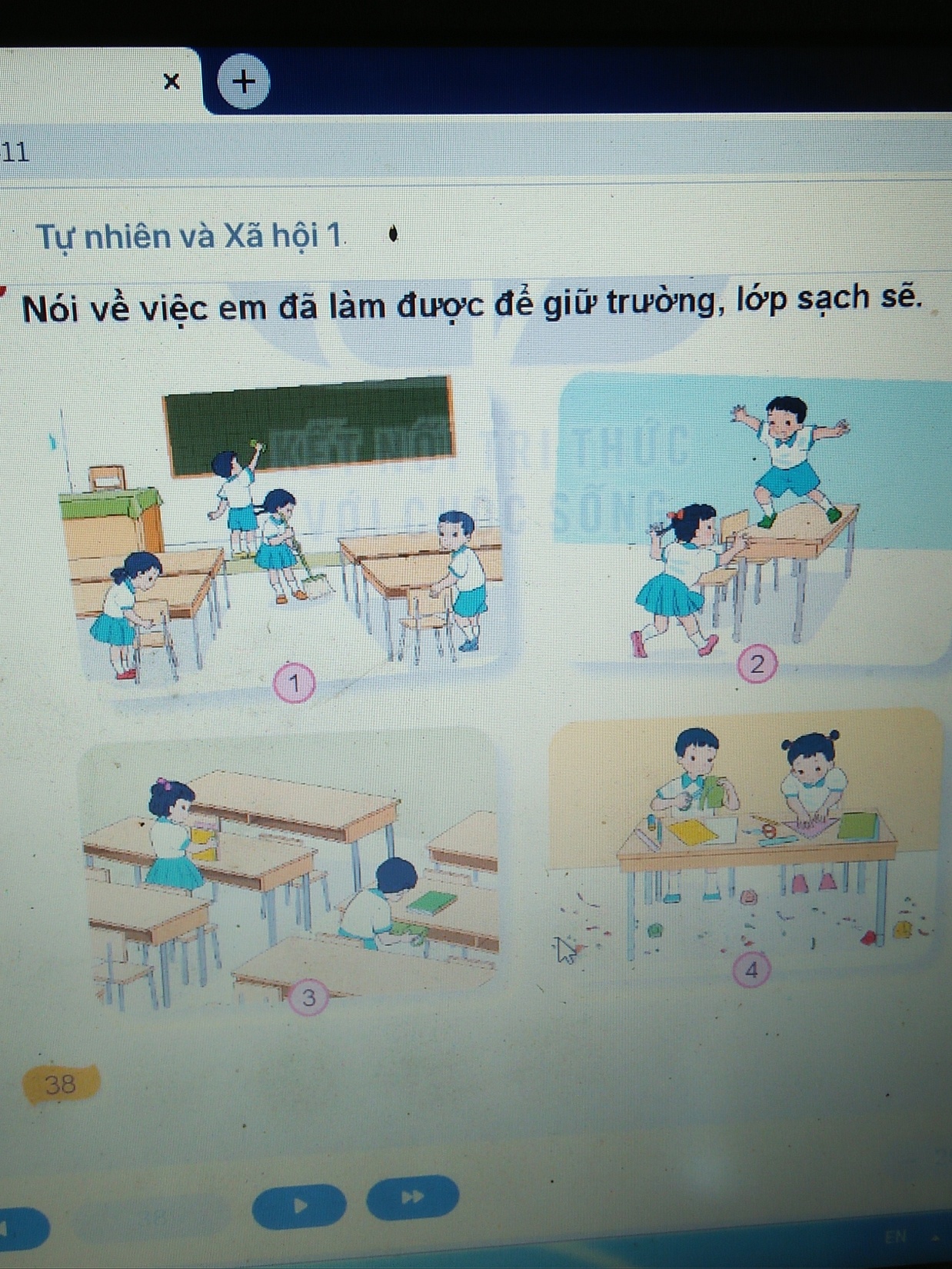 Hoạt động 3: Vận dụng ( trang trí lớp học )
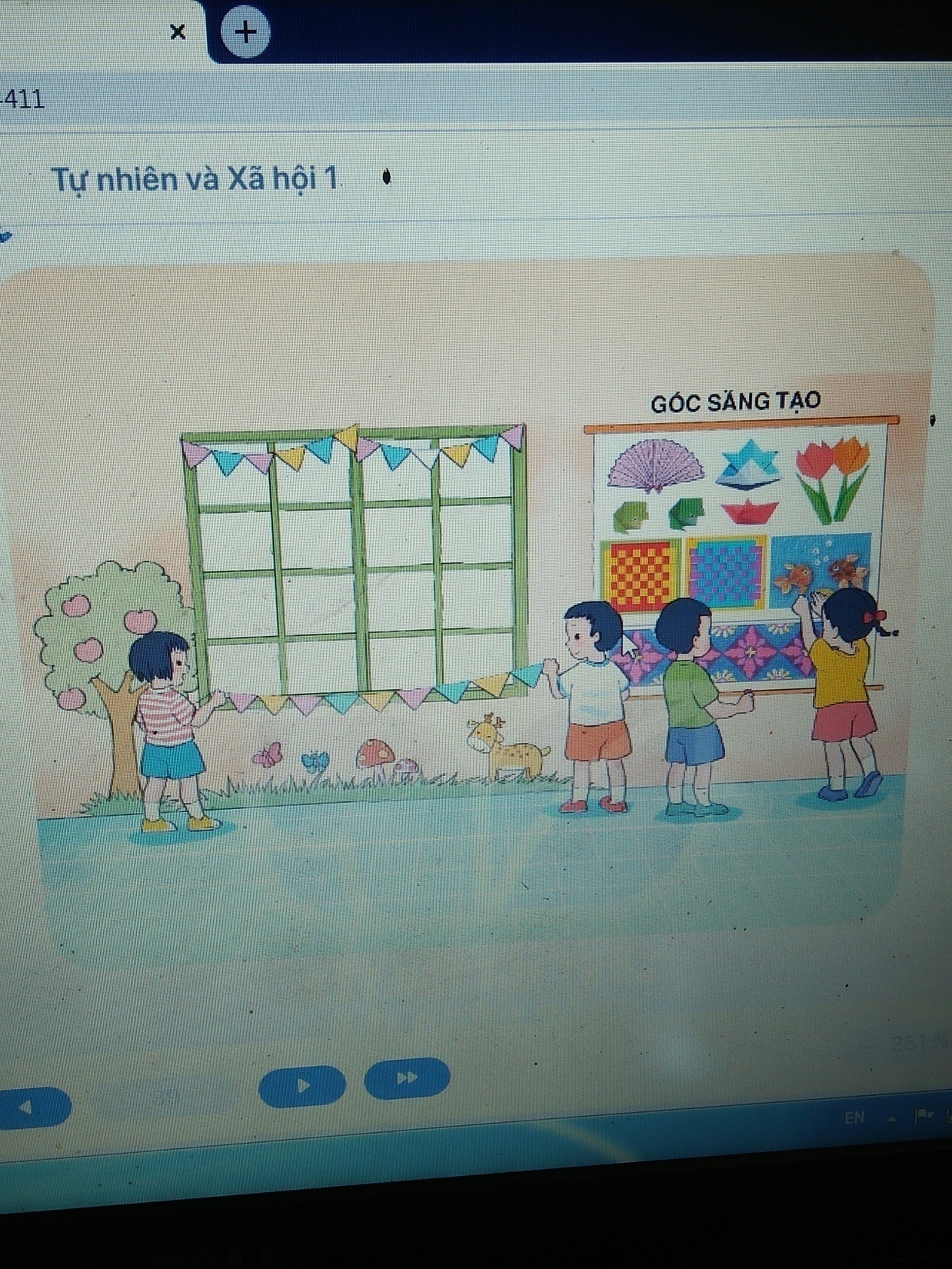 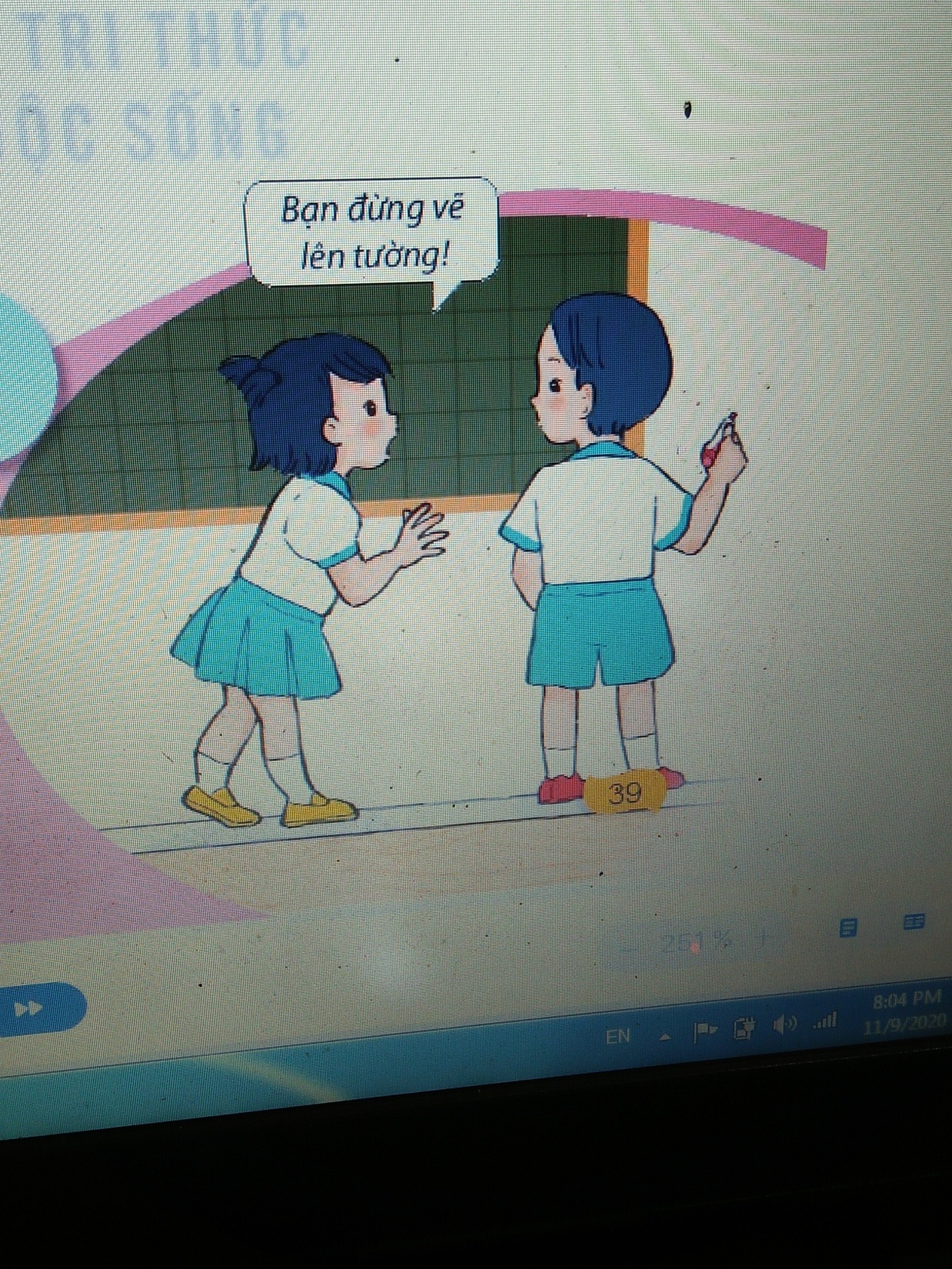 Tình huống: Bạn Minh đang vẽ bậy lên tường,bạn Hoa thấy vậy liền chạy lại nói với bạn Minh “ Bạn đừng vẽ lên tường” .Nếu em là Minh em sẽ làm gì?
Thứ tư ngày 18 tháng 11 năm 2020
Tự nhiên và xã hội
Cùng vui ở trường ( Tiết 2 )
Kết luận: giữ gìn trường, lớp luôn sạch đẹp. Đồng thời biết được những việc nên làm và không nên làm để giữ vệ sinh trường lớp.
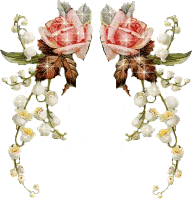 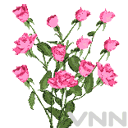 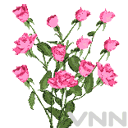 Chúc các em chăm ngoan
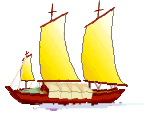 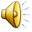